PHY 745 Group Theory
11-11:50 AM  MWF  Olin 102

Plan for Lecture 8:

Examples of point groups and their characters – more details
Reading: Chapter 4 & 8 in DDJ
More details on basis functions
More details on symmetries of molecular vibrations
Note:    In this lecture, some materials are taken from an electronic version of the Dresselhaus, Dresselhaus, Jorio text
1/30/2017
PHY 745  Spring 2017 -- Lecture 8
1
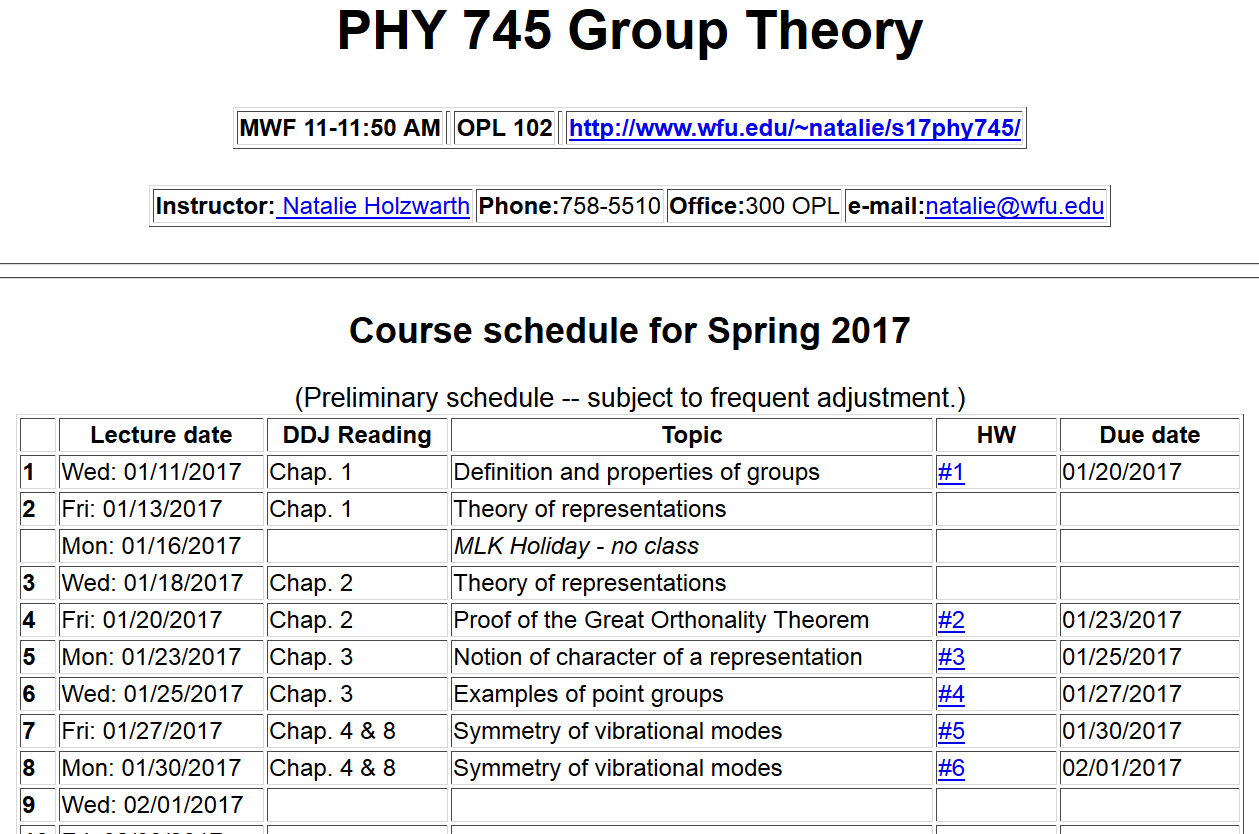 1/30/2017
PHY 745  Spring 2017 -- Lecture 8
2
Point symmetry groups  in physics
	Notion of symmetry related basis functions*
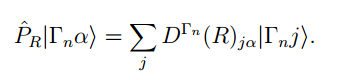 Properties:
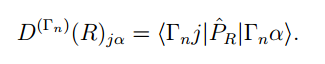 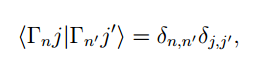 Orthogonality:
*(Using notation in DDJ textbook)
1/30/2017
PHY 745  Spring 2017 -- Lecture 8
3
Examples of basis functions based on Cartesian coordinates for the example of the triangular group:  P(3)=D3
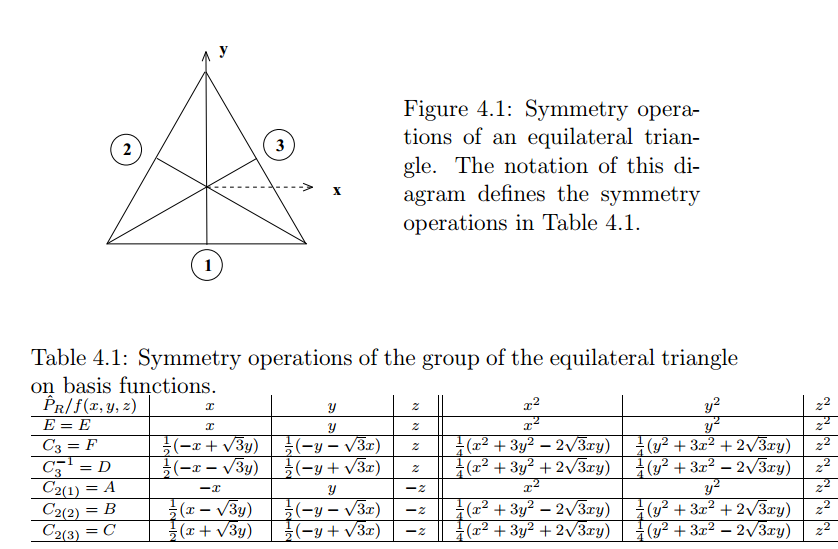 1/30/2017
PHY 745  Spring 2017 -- Lecture 8
4
Summary of basis functions associated with 
character table for D3
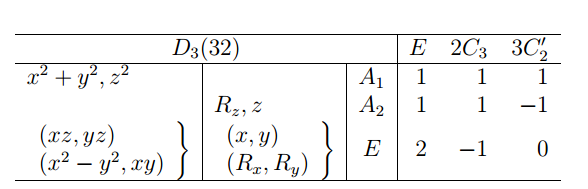 “Standard” notation for representations of D3
1/30/2017
PHY 745  Spring 2017 -- Lecture 8
5
Example basis functions:
z
y
x
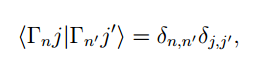 Comment on orthogonality:
Assume integral implied by braket takes place over unit sphere and appropriate normalization constants will be applied.
1/30/2017
PHY 745  Spring 2017 -- Lecture 8
6
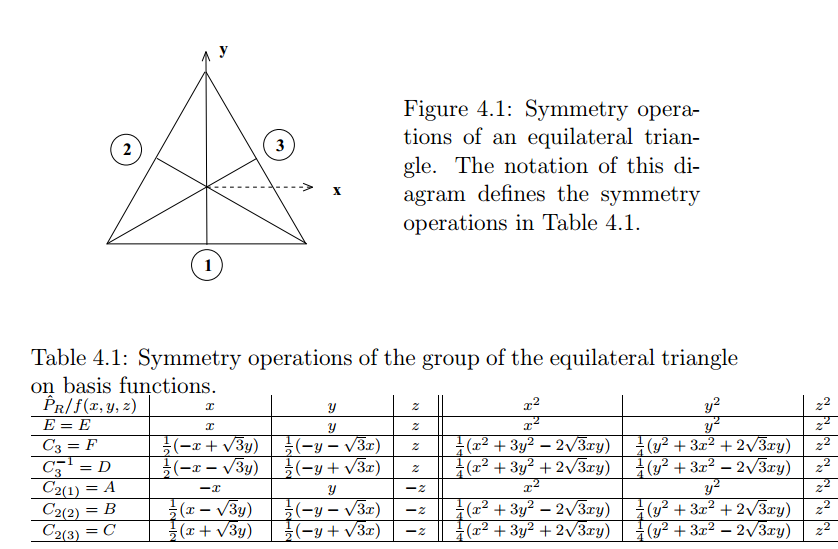 z
y
x
Note that basis functions related to irreducible representations  follow:
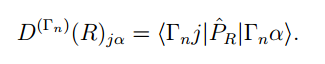 1/30/2017
PHY 745  Spring 2017 -- Lecture 8
7
z
y
x
1/30/2017
PHY 745  Spring 2017 -- Lecture 8
8
1/30/2017
PHY 745  Spring 2017 -- Lecture 8
9
Extension to quadratic basis functions
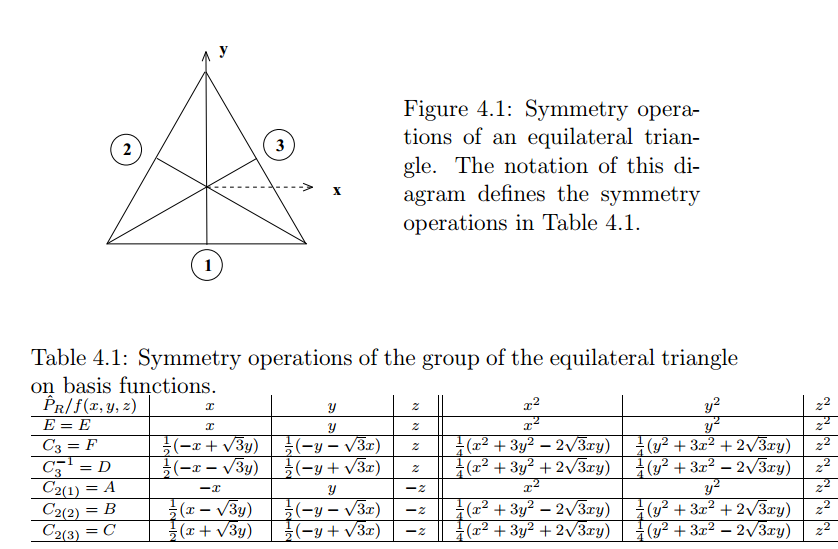 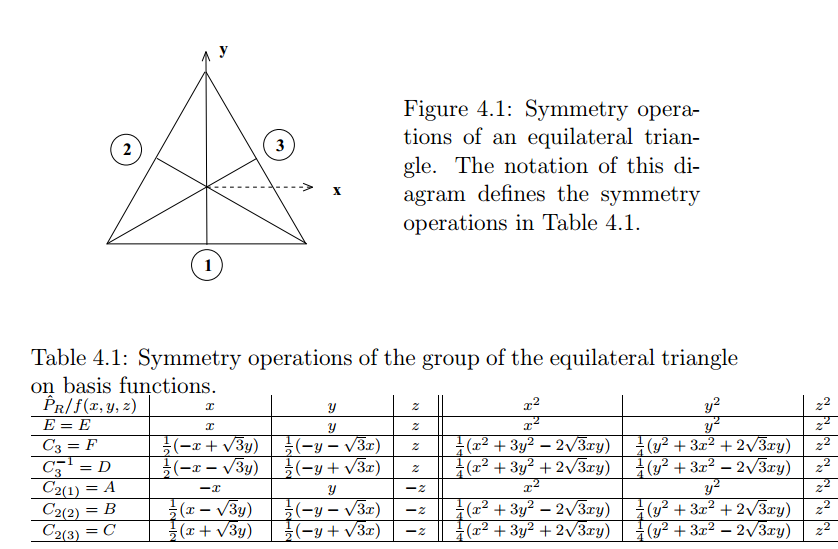 1/30/2017
PHY 745  Spring 2017 -- Lecture 8
10
Summary of basis functions associated with 
character table for D3
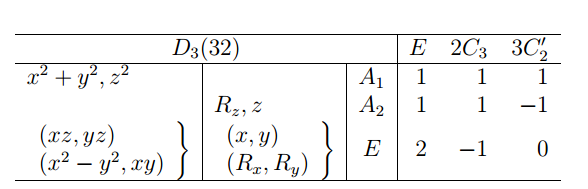 “Standard” notation for representations of D3
In this case, Rx, Ry, Rz behave as axial vectors along     x, y, z.
1/30/2017
PHY 745  Spring 2017 -- Lecture 8
11
C2
Example of H2O
sv
sv’
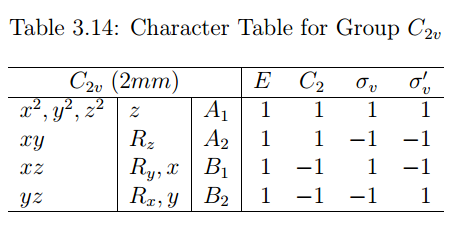 “Standard” notation for representations of C2v
1/30/2017
PHY 745  Spring 2017 -- Lecture 8
12
Basis functions for this case --
z
C2
sv
x
y
sv’
1/30/2017
PHY 745  Spring 2017 -- Lecture 8
13
Basis functions for C2v – continued --
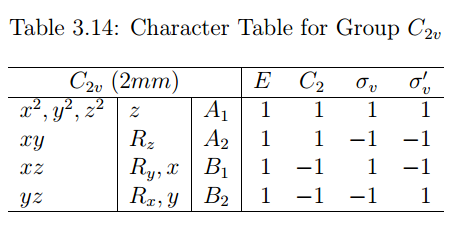 1/30/2017
PHY 745  Spring 2017 -- Lecture 8
14
Vibrational modes
From:
http://chem.libretexts.org/Core/Physical_and_Theoretical_Chemistry/Spectroscopy/Vibrational_Spectroscopy/Vibrational_Modes
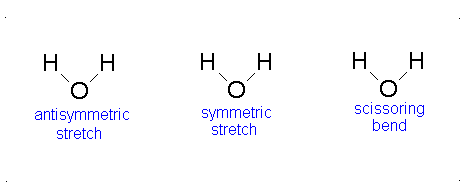 A1
B1
A1
1/30/2017
PHY 745  Spring 2017 -- Lecture 8
15
Another example – CH4 (tetrahedral symmetry)
http://www2.ess.ucla.edu/~schauble/MoleculeHTML/CH4_html/CH4_page.html
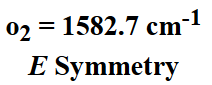 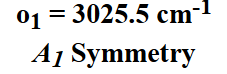 (2 modes)
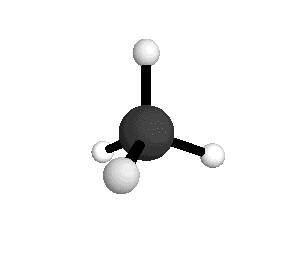 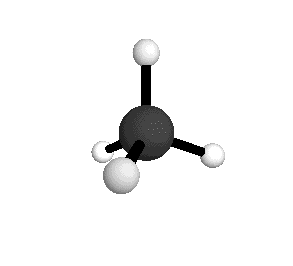 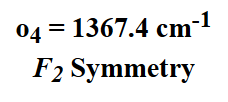 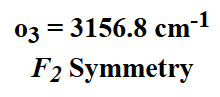 T2
T2
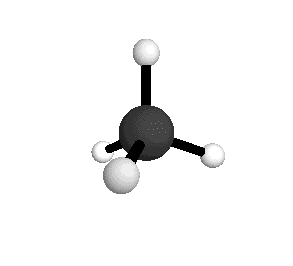 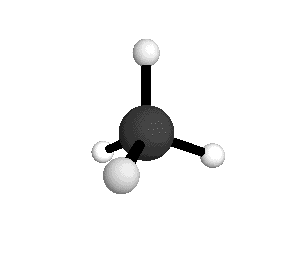 (3 modes)
(3 modes)
1/30/2017
PHY 745  Spring 2017 -- Lecture 8
16
Symmetry analysis of vibrations of CH4
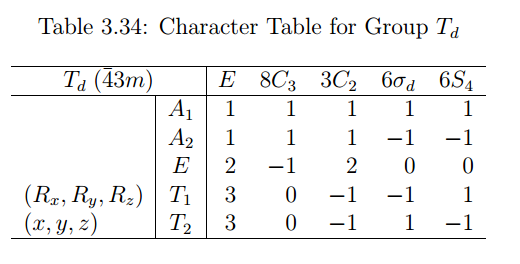 1/30/2017
PHY 745  Spring 2017 -- Lecture 8
17
Visualization of symmetry elements
   http://symmetry.otterbein.edu/tutorial/methane.html
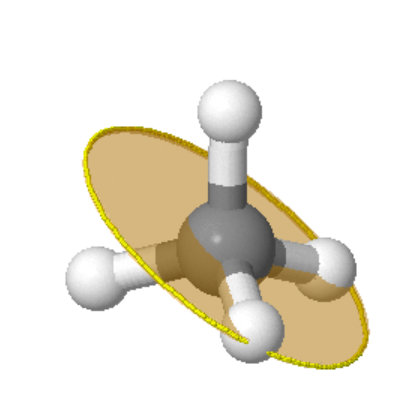 C3
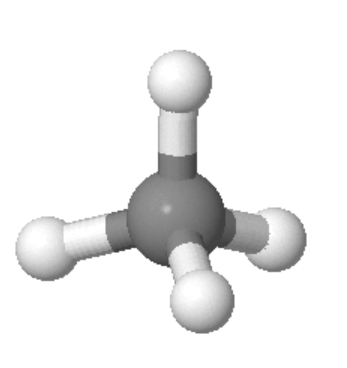 C2  S4
sd
1/30/2017
PHY 745  Spring 2017 -- Lecture 8
18
Dz1
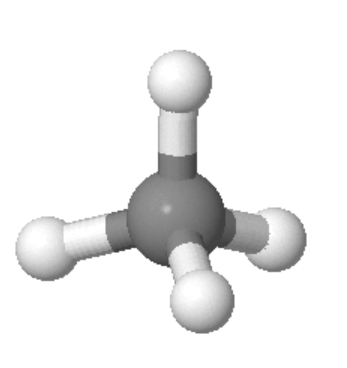 Construct 15-component vector V describing the 3-dimensional motion of the 5 atoms in CH4
Dy1
Dx1
Dz5
Dz4
Dz2
Dy5
Dx5
Dy4
Dz3
Dy2
Dx4
Dx2
Dy3
Dx3
1/30/2017
PHY 745  Spring 2017 -- Lecture 8
19
Alternate coordinate system
Dz1
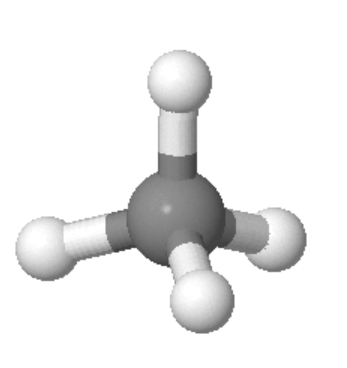 Dz1
Dz2
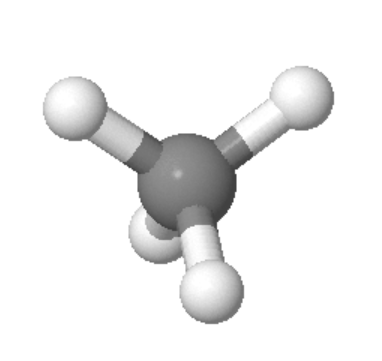 Dy1
Dx1
Dz5
Dy1
Dx1
Dy2
Dx2
Dz5
Dz3
Dz4
Dz2
Dy5
Dx5
Dy5
Dz4
Dx5
Dy4
Dz3
Dy2
Dy3
Dx3
Dx4
Dx2
Dy3
Dy4
Dx4
Dx3
1/30/2017
PHY 745  Spring 2017 -- Lecture 8
20
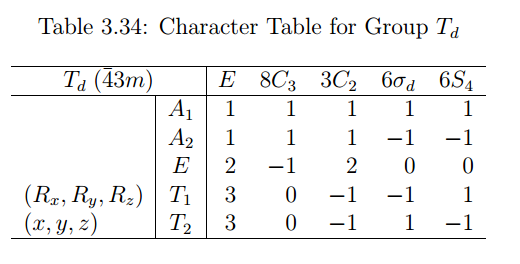 All motions:  A1+E+T1+3T2
Translations:    T2  
Rotations:         T1
Vibrations:        A1+E+2T2
1/30/2017
PHY 745  Spring 2017 -- Lecture 8
21
Symmetry of NH3
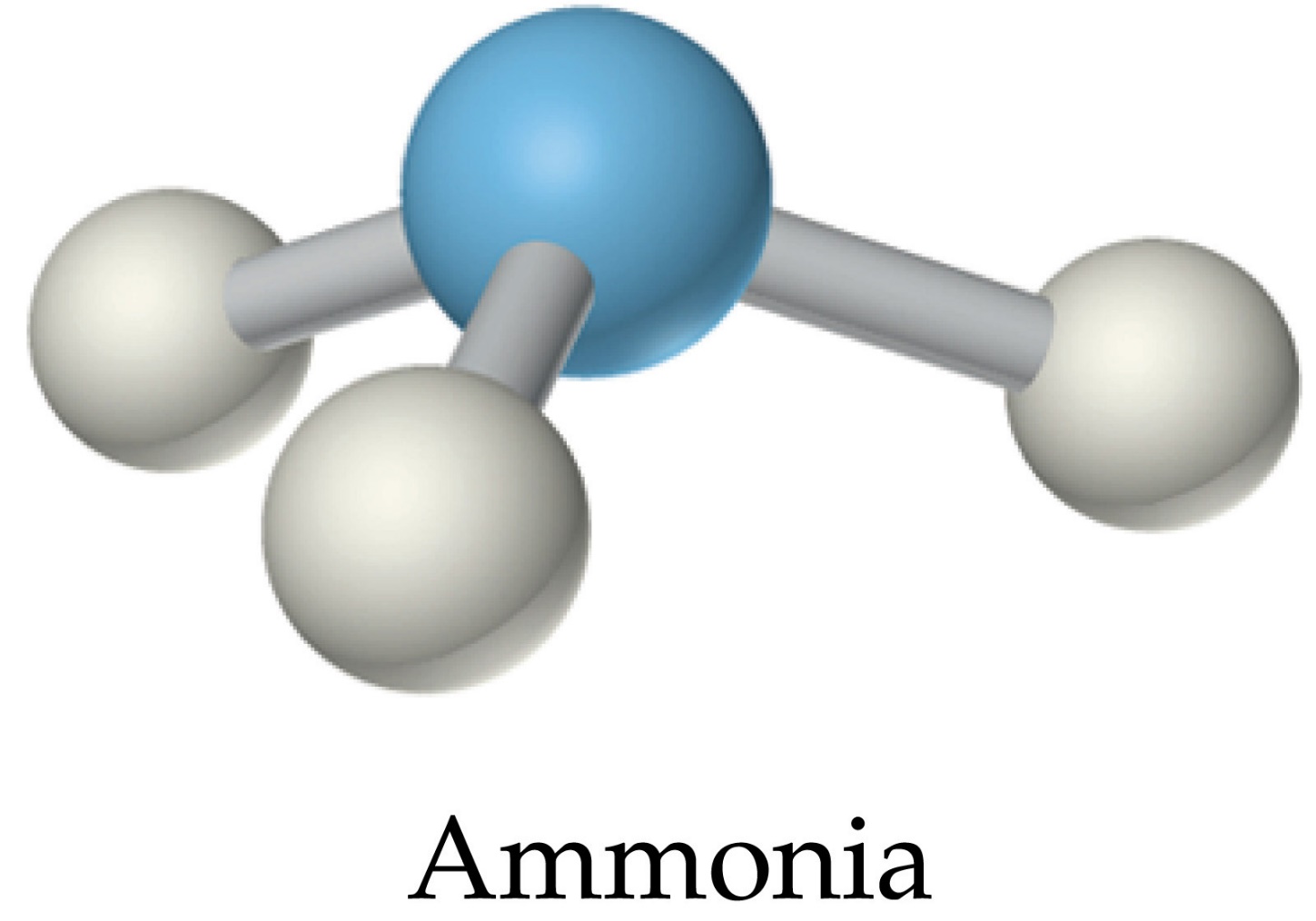 C3v
http://wps.prenhall.com/wps/media/objects/602/616516/Media_Assets/Chapter19/Text_Images/FG19_07-12UN.JPG
1/30/2017
PHY 745  Spring 2017 -- Lecture 8
22
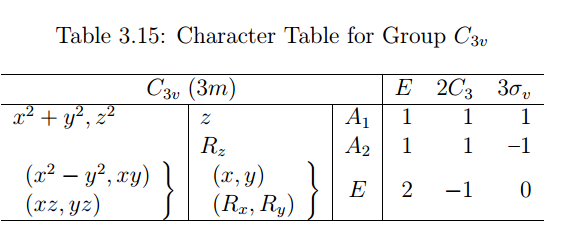 1/30/2017
PHY 745  Spring 2017 -- Lecture 8
23